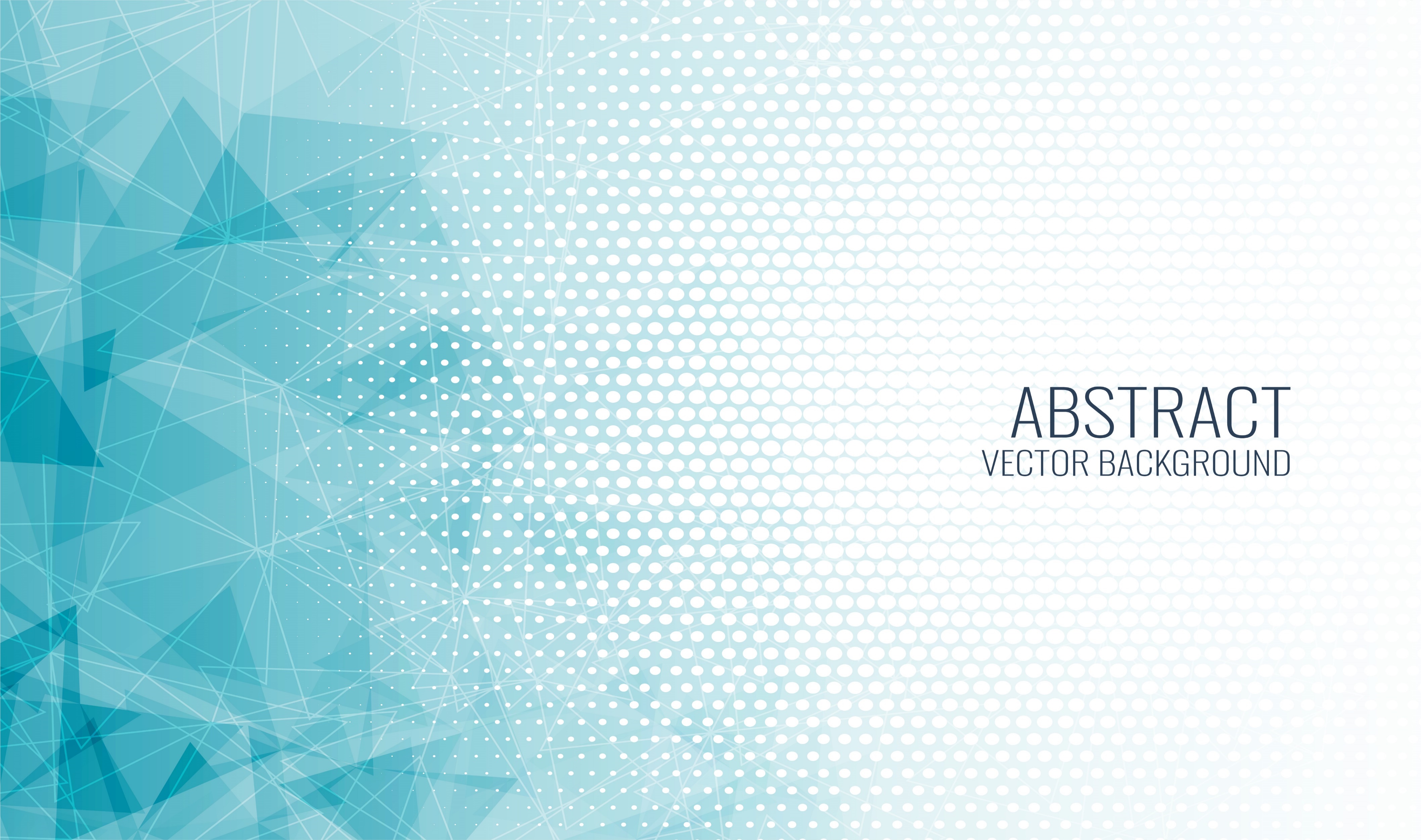 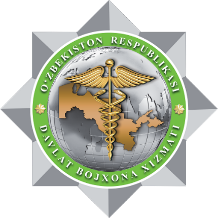 Божхона расмийлаштируви жараёнида божхона юк декларацияларида йўл қўйилаётган хато ва камчиликлар.
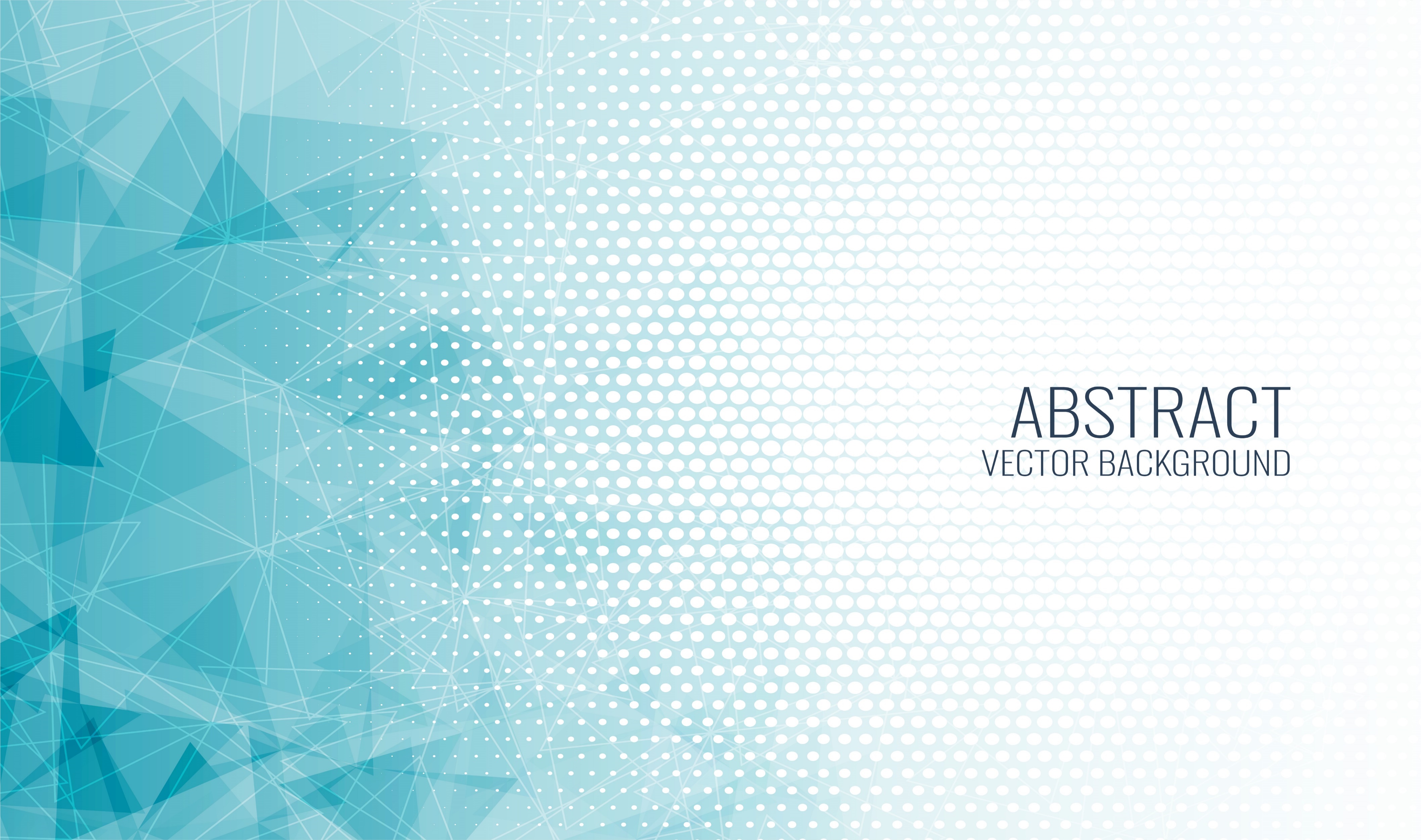 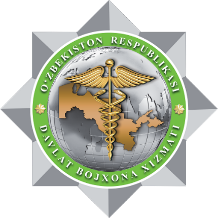 Маълумки, Ўзбекистон Республикаси Президентининг “Ўзбекистон Республикаси Давлат божхона хизмати органлари фаолиятини тубдан такомиллаштириш чора-тадбирлари тўғрисида” 2018 йил 12 апрелдаги      ПФ-5414-сон Фармонига мувофиқ, товарларнинг ташқи савдоси бўйича божхона статистикасини юритиш, уларни шакллантиришнинг барча босқичларида ҳаққонийлигини таъминлаш бўйича чора-тадбирларни амалга ошириш божхона органларининг асосий вазифаларидан бири этиб белгиланган.

Мазкур вазифа ижросини таъминлашда БЮД графаларидаги маълумотларни тўғрилиги муҳим аҳамиятга эга. Шу сабабли, Ташқи савдо операциялари мониторинги ва божхона статистикаси бошқармаси томонидан ТИФ божхона постларида расмийлаштирилган БЮДлардаги маълумотларни хаққонийлигини таъминлаш бўйича тегишли чоралар кўриб келинмоқда.
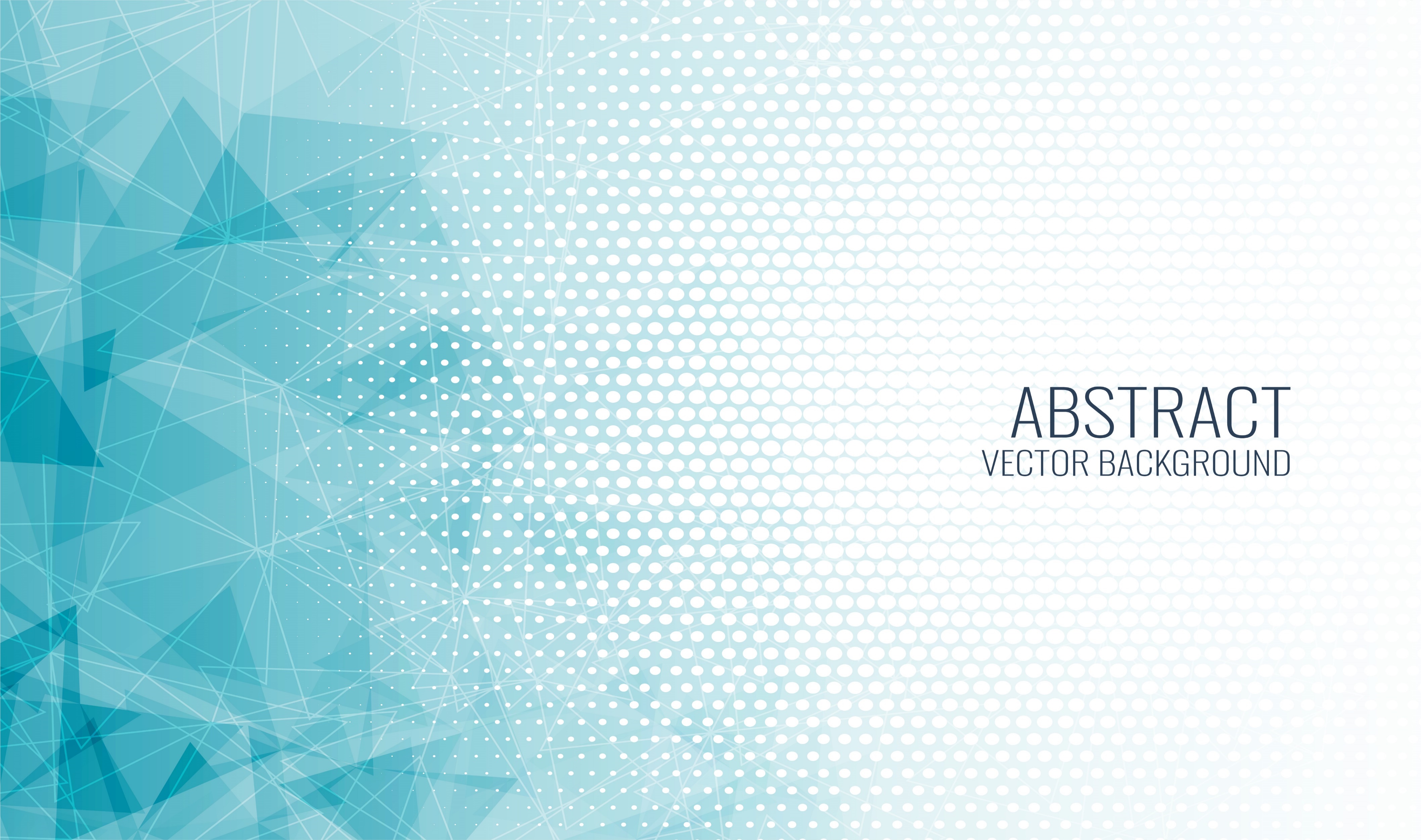 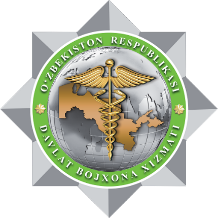 Божхона юк декларациясини божхона органига тақдим этишда йўл қўйилаётган хато ва камчиликлар
Божхона юк декларацияларидаги хато ва камчиликларни келгусида олдини олиш мақсадида, декларациялардаги хатоликларни божхона расмийлаштирувига қадар аниқловчи ва декларацияларни нотўғри рўйхатга олинишини олдини олувчи бошқарма томонидан ишлаб чиқилган мантиқий назорат шартлари натижасида: 
– божхона органларига тақдим этилган БЮДлардаги хатоликлар, тизим томонидан декларация рўйхатга олингунга қадар  аниқланиб, декларацияловчи шахсларга батафсил хабарномалар юборилди ва 5 288 та БЮД ва БДТларда юзага келиши мумкин бўлган хатоликларнинг олди олинди;
– товарлар бўйича тақдим этилган дастлабки божхона режимларидаги БЮДлар расмийлаштирилмасдан туриб, кейинги божхона режимига тақдим этилган ёки ўзгартириш ва қўшимчалар киритишга рухсат берилмаган ҳолларда 882 та БЮД ва БДТларнинг асоссиз рўйхатга олинишига чек қўйилди.
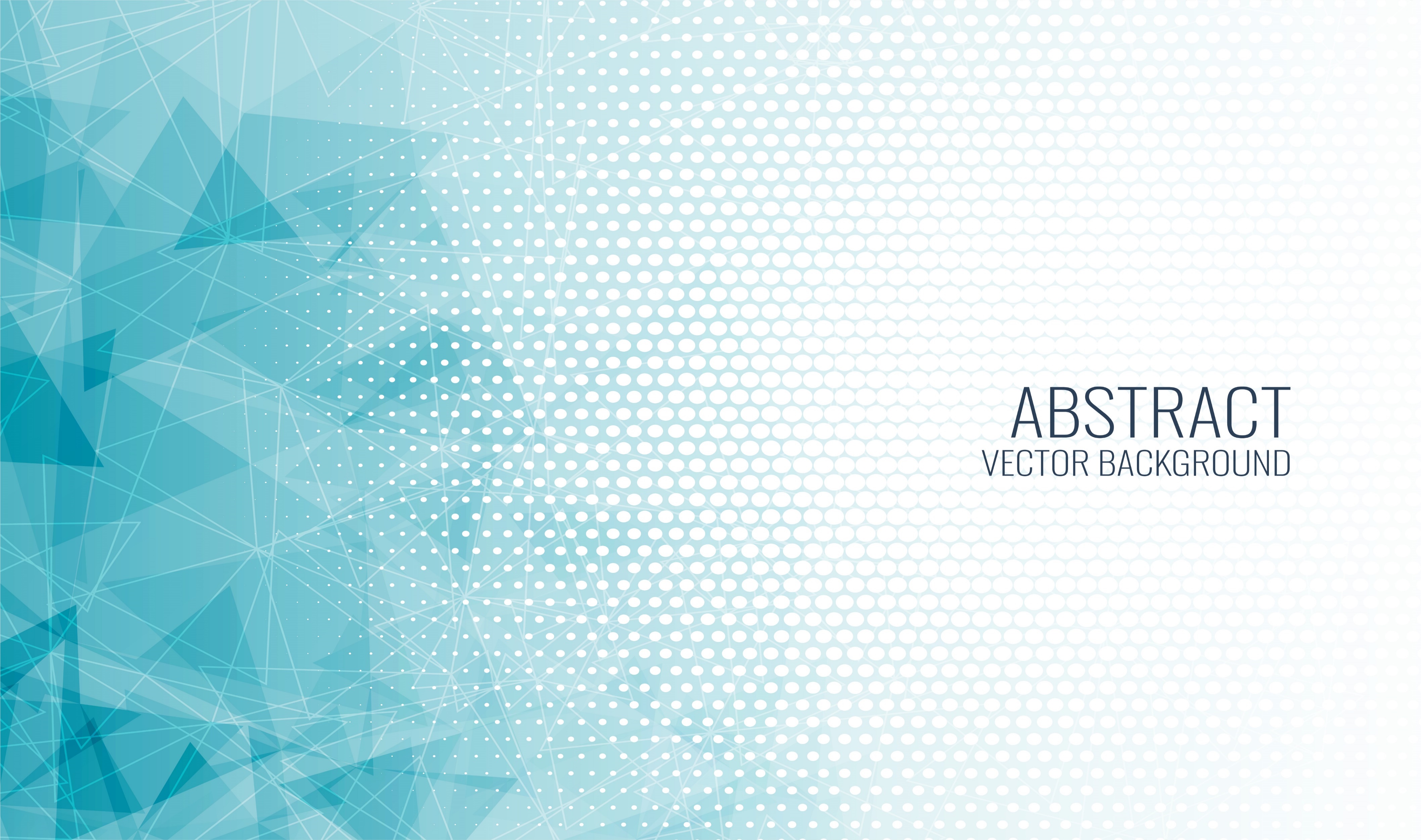 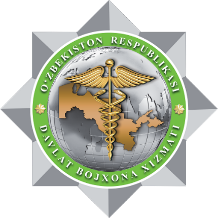 Божхона юк декларациясини божхона органига тақдим этишда йўл қўйилаётган хато ва камчиликлар
Аниқланган хато ва камчиликларни асосийларига тўхталадиган бўлсак,

БЮДнинг 44-графаси ва “С” графада контрактга оид маълумотларни кўрсатишда –        151 та; 


БЮДнинг 46-графасида товарнинг статистик қийматини кўрсатишда – 100 дан ортиқ; 


БЮДнинг 30-графасида товар жойлашган жой маълумотларни кўрсатишда – 40 дан ортиқ;


БЮДнинг 25, 29, 8, 31, 41-графаларида турли хатоликларга йўл қўйилаётганлиги кузатилмоқда.
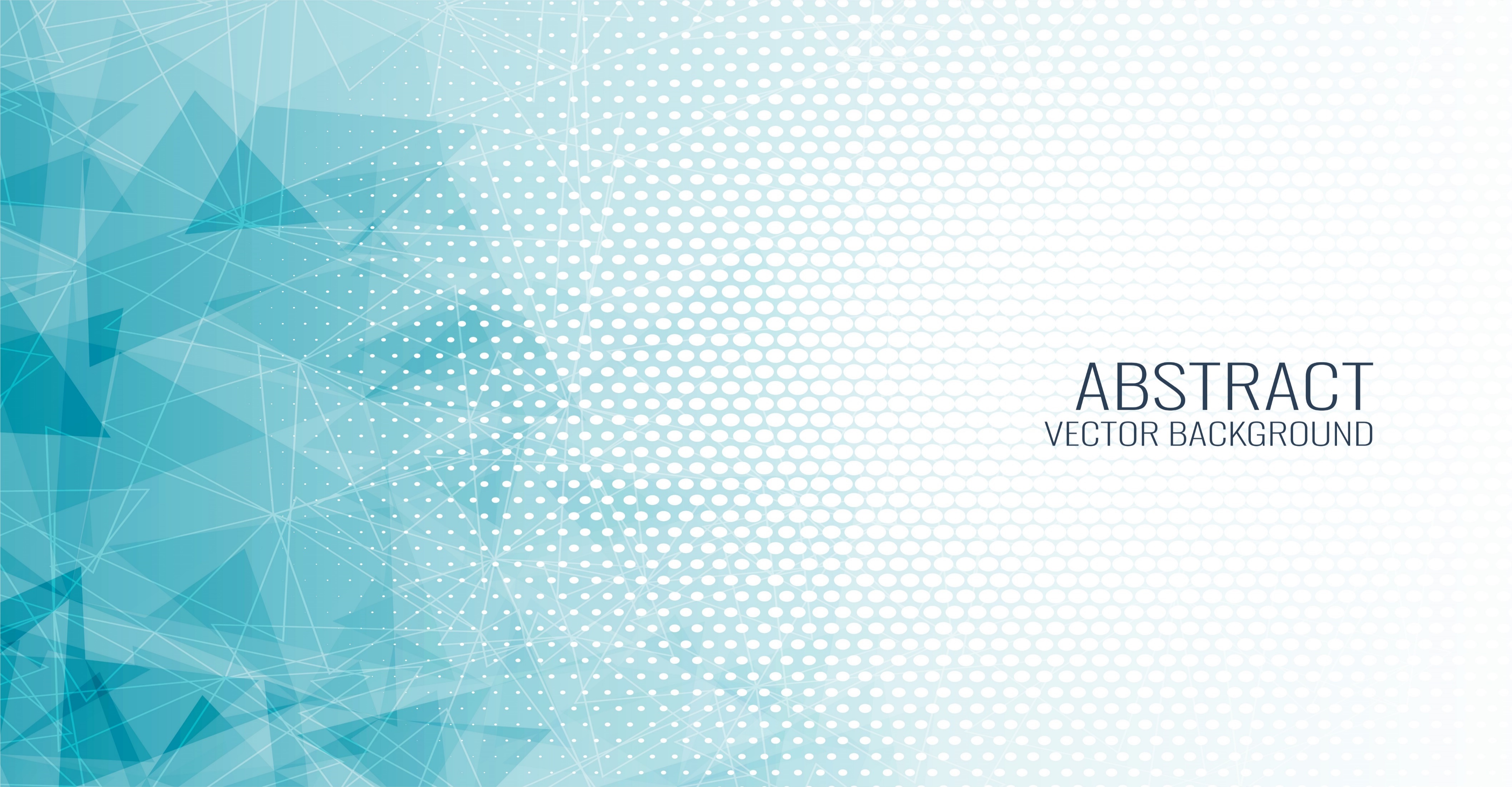 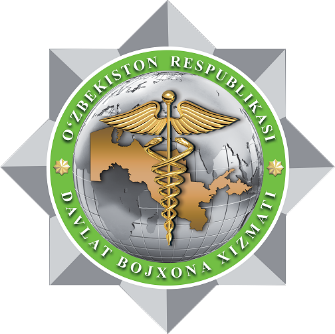 Эътиборингиз учун ташаккур !